Ranunculaceae (pryskyřníkovité)

   Oddělení: Angiospermae (Magnoliophyta)
      Dvouděložné (Dicots)
         Bazální dvouděložné

                 Řád: Ranunculales
                   Čeleď: Ranunculaceae
Ranunculaceae – pryskyřníkovité
Ranunculus acris (pryskyřník prudký)
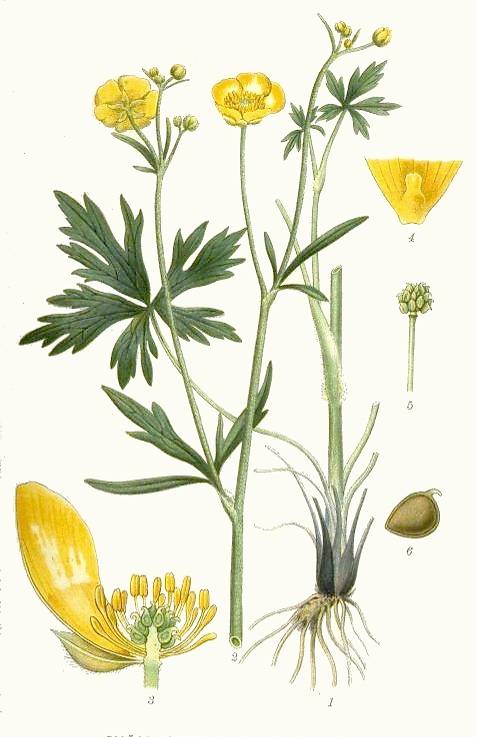 Převážně suchozemské byliny 

Listy až na výjimky střídavé nebo v                     přízemní růžici
   často členěné nebo složené

nebo lodyha bezlistá s výraznými 
   listeny

téměř vždy bez palistů 
    


Časté alkaloidy 
     nebo glykosidy
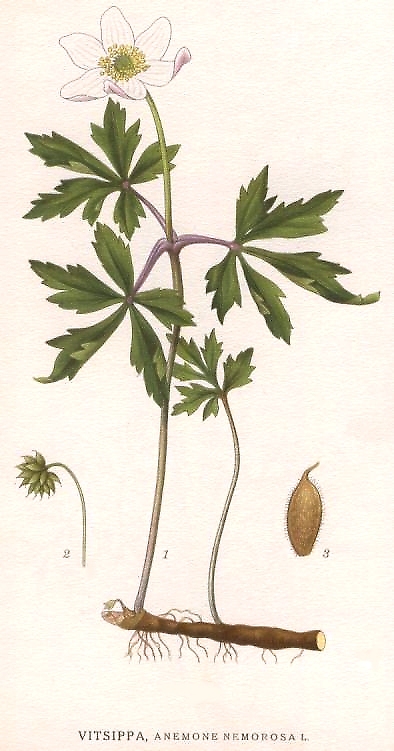 metamorfovaný (přeměněný) list, z jehož úžlabí vyrůstají květy nebo větve květenství
listy střídavé
(drobné úkrojky čepele na bázi listů u krytosemenných rostlin. Existují volné (přirostlé) k řapíku (vikve, violky, hrách), opadavé (jabloň), přeměněné v trny (trnovník akát)
listeny
list
bezlistá lodyha
Anemone nemorosa (sasanka hajní)
www.zum.de/stueber/lindman/
Ranunculaceae – pryskyřníkovité
Květy: 
aktinomorfní i zygomorfní
květní obaly nedokonale rozlišené, volné

Květenství: hroznovité nebo květy jednotlivé
Anemone ranunculoides (sasanka pryskyřníkovitá)
Aconitum variegatum  (oměj pestrý)
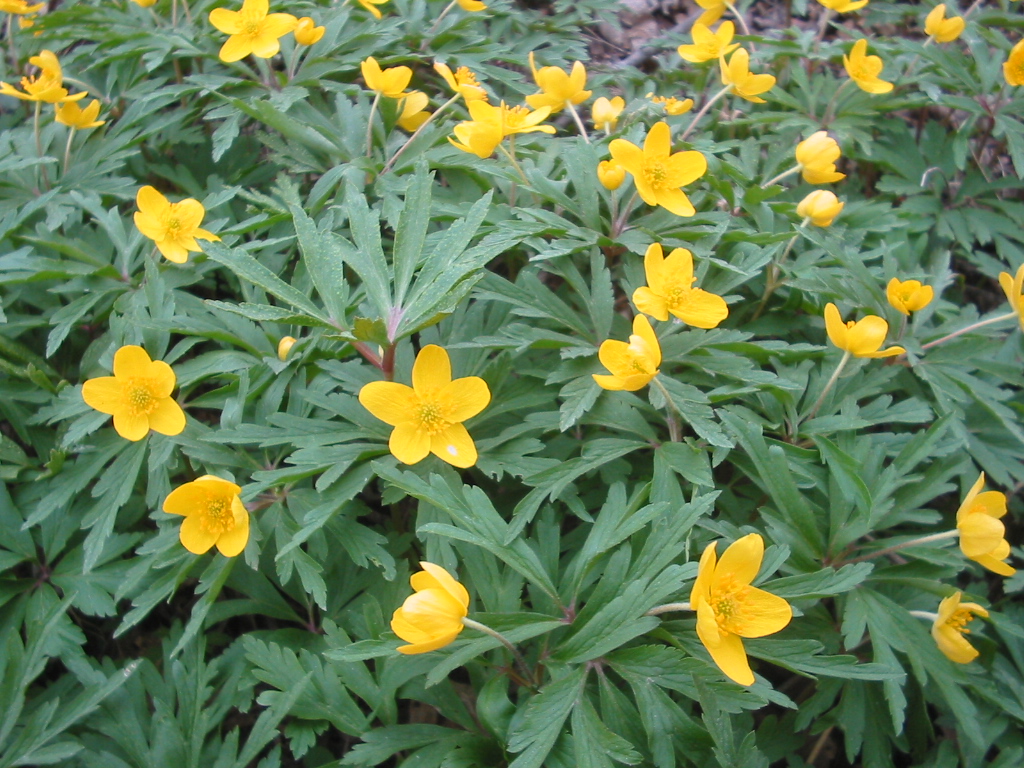 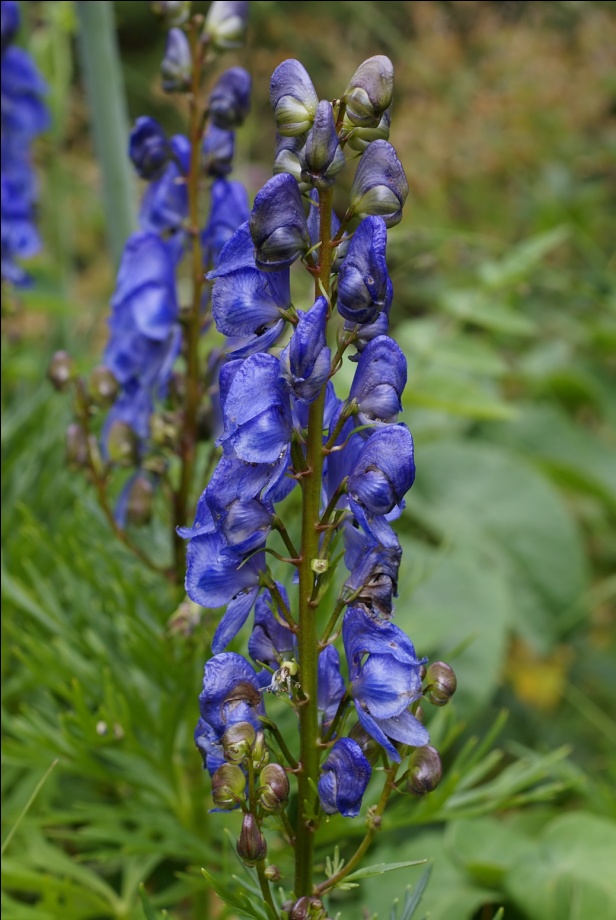 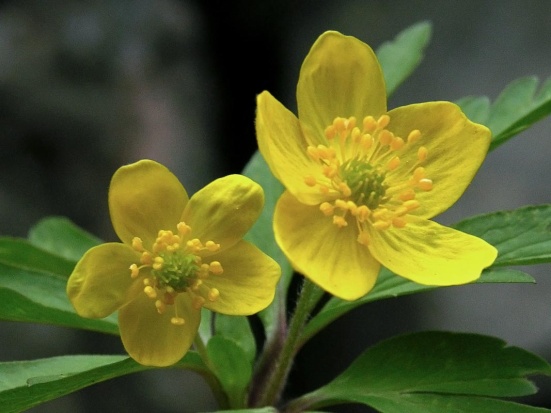 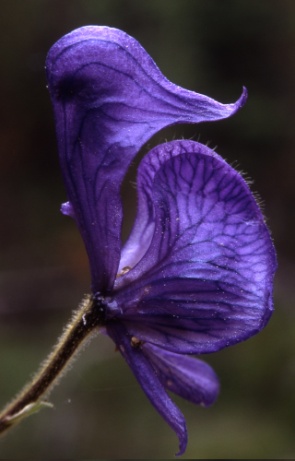 květ jednolivý
 aktinomorfní
zygomorfní květ
hroznovité květenství
Ranunculaceae – pryskyřníkovité
Květy: 
oboupohlavné, zpravidla spirocyklické
tyčinek mnoho
gyneceum apokarpní (plodolistů často mnoho nebo redukce až na 1) svrchní

Plod: měchýřek, nažka nebo bobule
Ranunculus bulbosus           (pryskyřník hlíznatý)
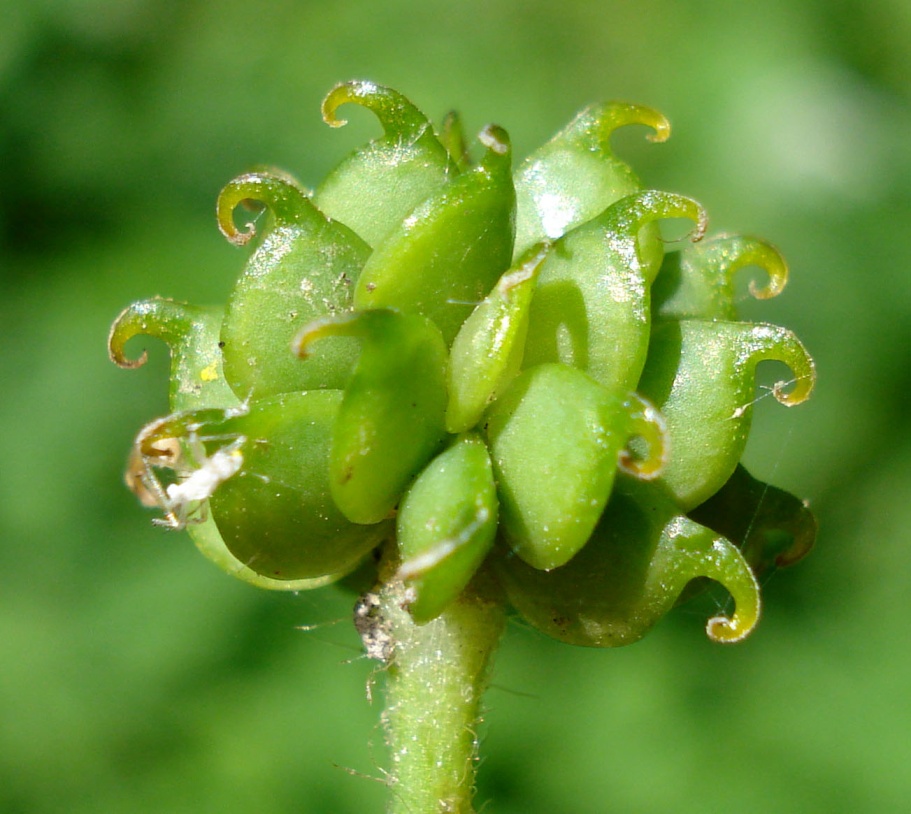 nažka
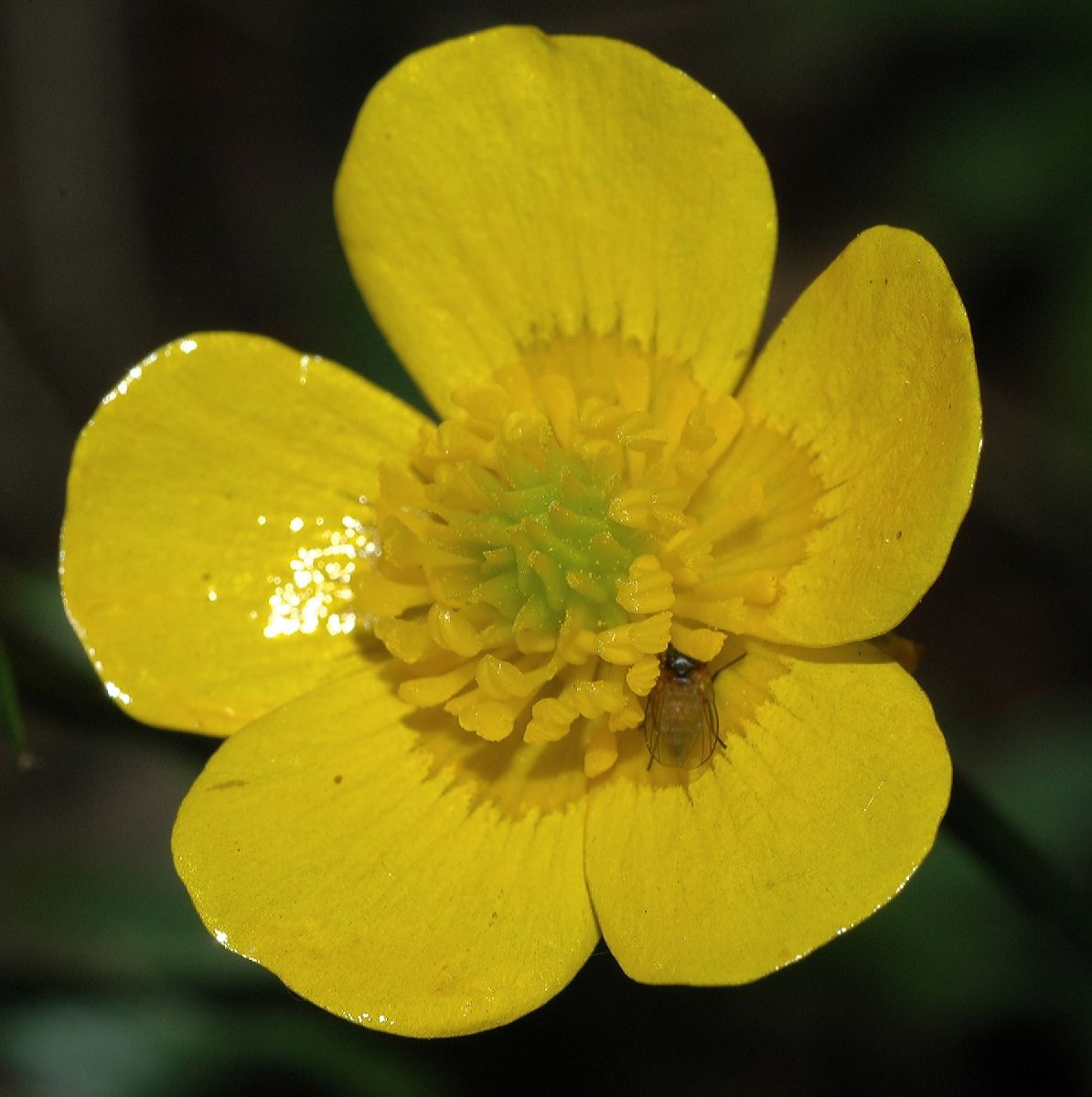 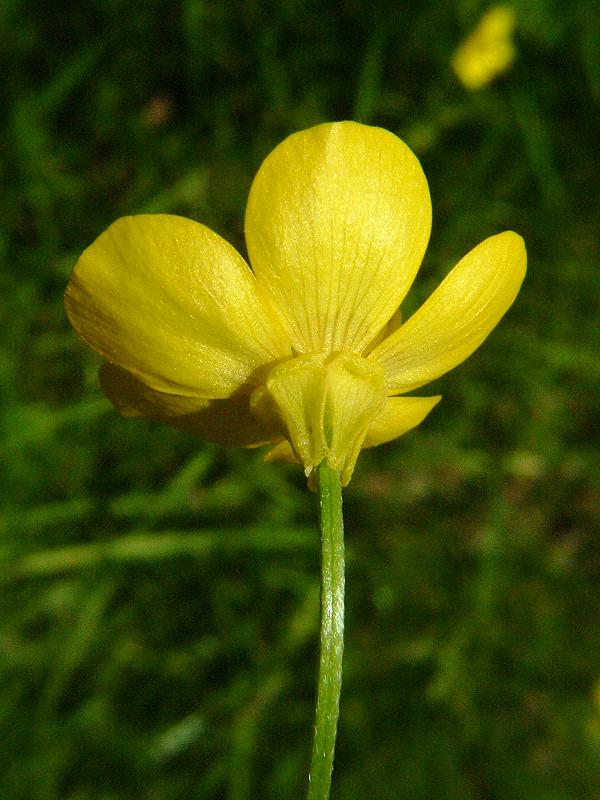 koruna
plodolisty
kalich
tyčinky
Ranunculaceae – pryskyřníkovité
Naši zástupci
Ranunculus acris (pryskyřník prudký)
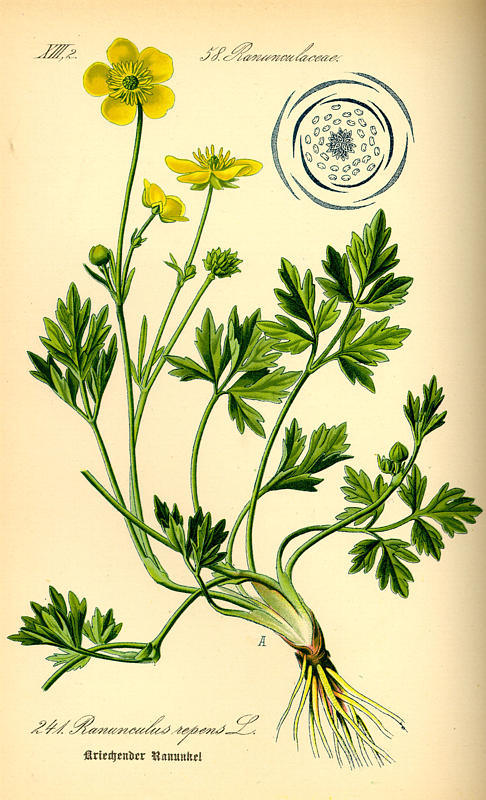 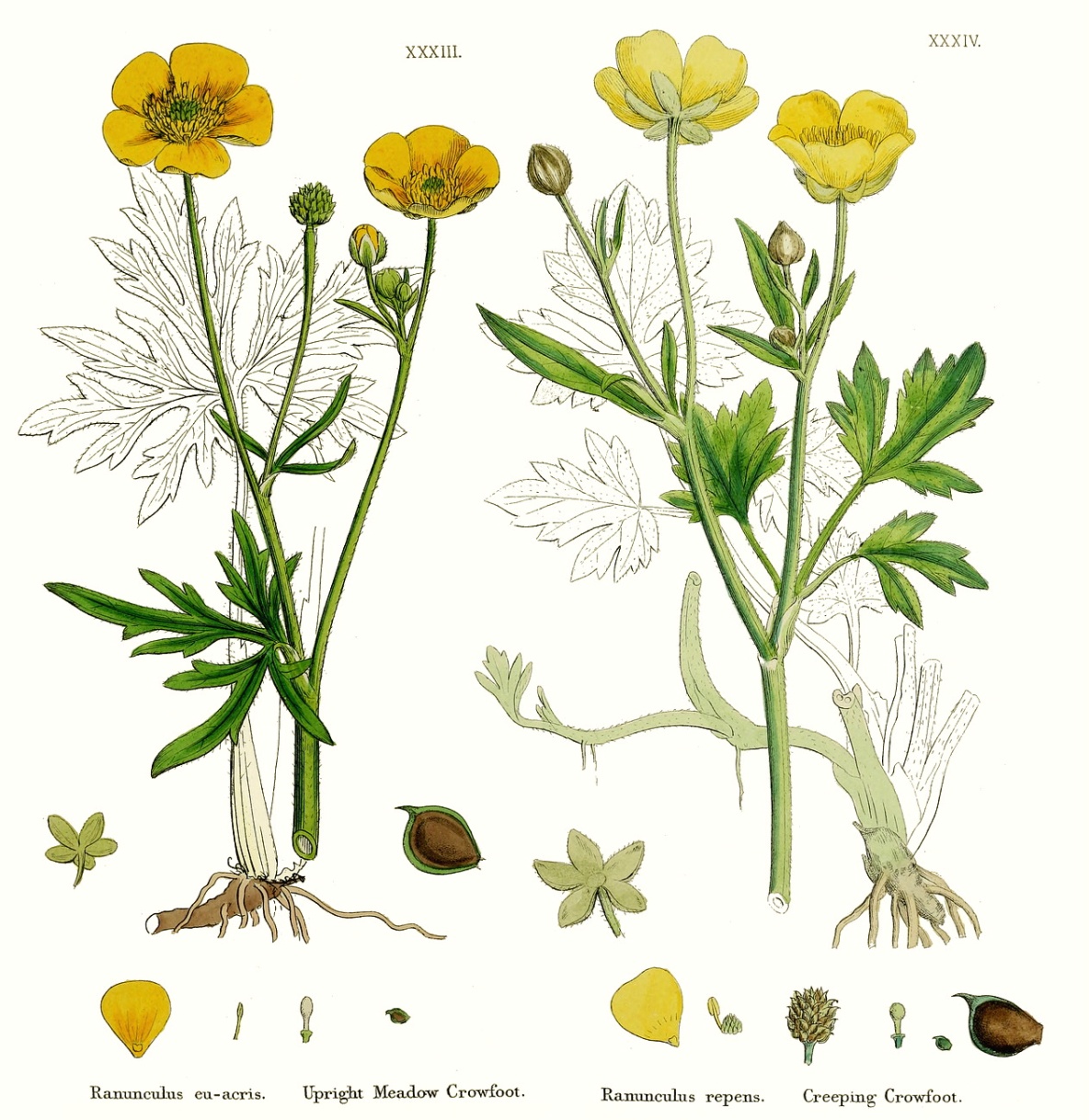 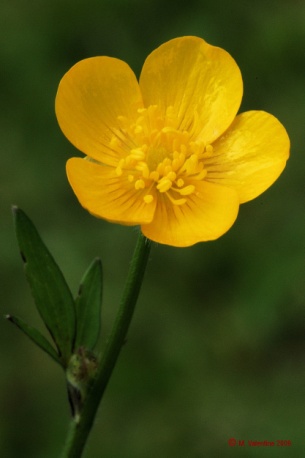 Ranunculus repens (pryskyřník plazivý)
Ranunculaceae – pryskyřníkovité
Anemone ranunculoides  
(sasanka pryskyřníkovitá)
Anemone nemorosa 
(sasanka hajní)
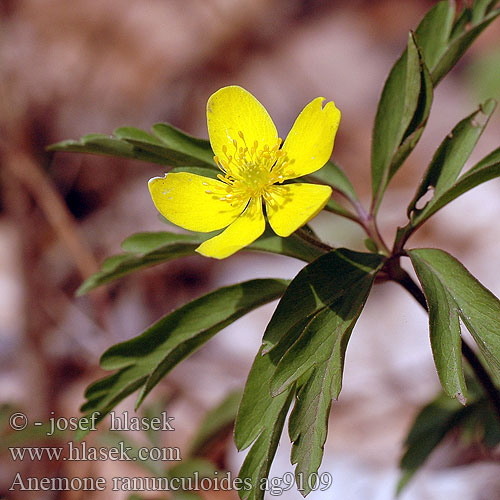 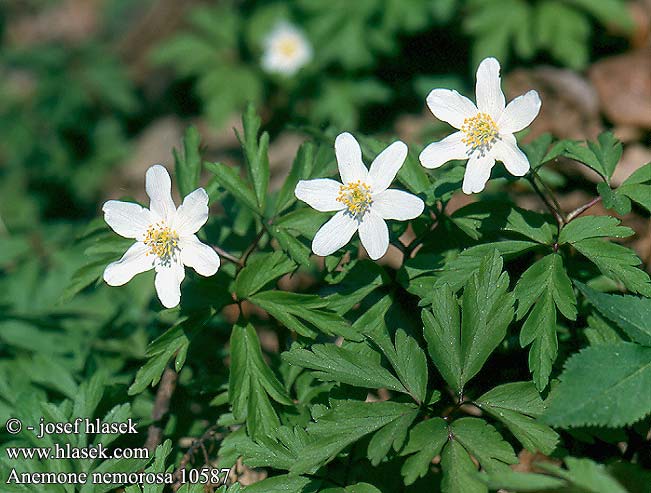 Ranunculaceae – pryskyřníkovité
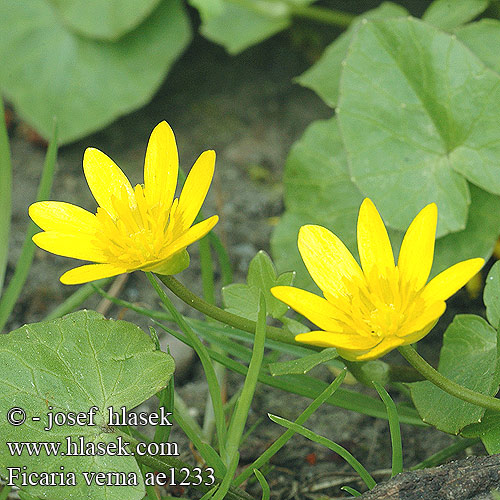 Caltha palustris
(blatouch bahenní)
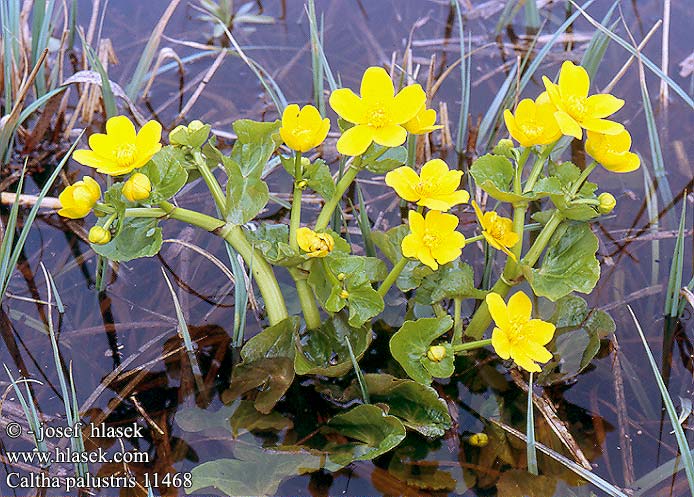 Ficaria verna subsp. bulbifera
(orsej jarní)
http://popgen.unimaas.nl/
Ranunculaceae – pryskyřníkovité
Hepatica nobilis 
(jaterník podléška)
Pulsatila grandis
(koniklec velkokvětý)
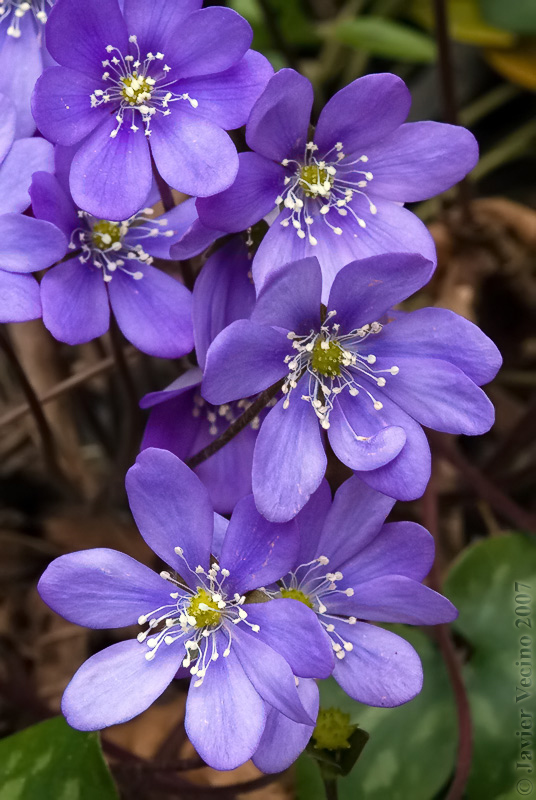 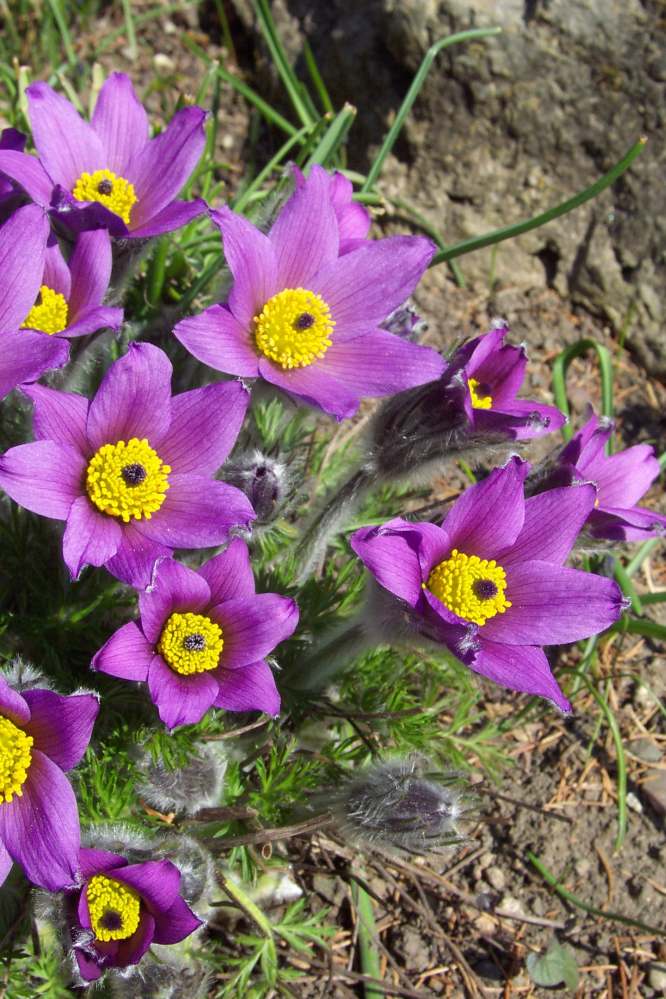 www.sci.muni.cz
Fumariaceae - zemědýmovité
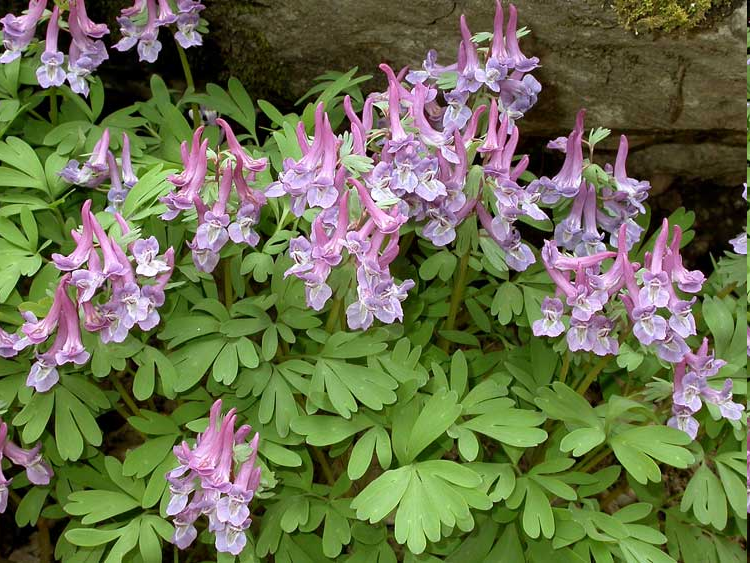 http://pelionsflora.files.wordpress.com
Oddělení: Angiospermae (Magnoliophyta)
              Dvouděložné
                Bazální dvouděložné
                  
  Řád: Ranunculales
    Čeleď: Papaveraceae 
                           (býv. Fumariaceae dnes podčeledí: Fumarioideae)
Fumariaceae – zemědýmovité
Byliny, jednoleté nebo vytrvalé

Listy střídavé, složené
   bez palistů

Stonek s idioblasty
   obsahují alkaloidy

Podzemní hlízy
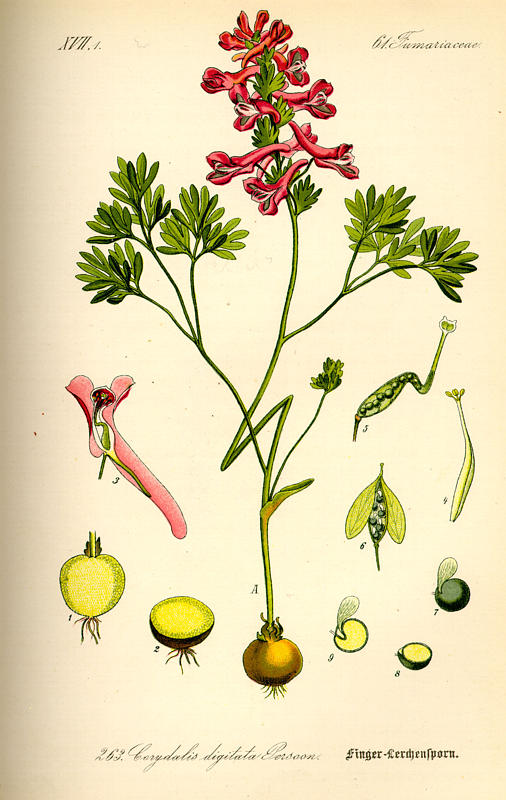 Corydalis solida
Fumariaceae – zemědýmovité
Květy jednotivé nebo hroznovitá květenství
Oboupohlavné, obvykle zygomorfní

Květní obaly rozlišené, volné
Kalich 2 lístky, opadavý
Koruna 2+2, vnější vybíhají v ostruhu
Dicentra spectabilis
Corydalis cava
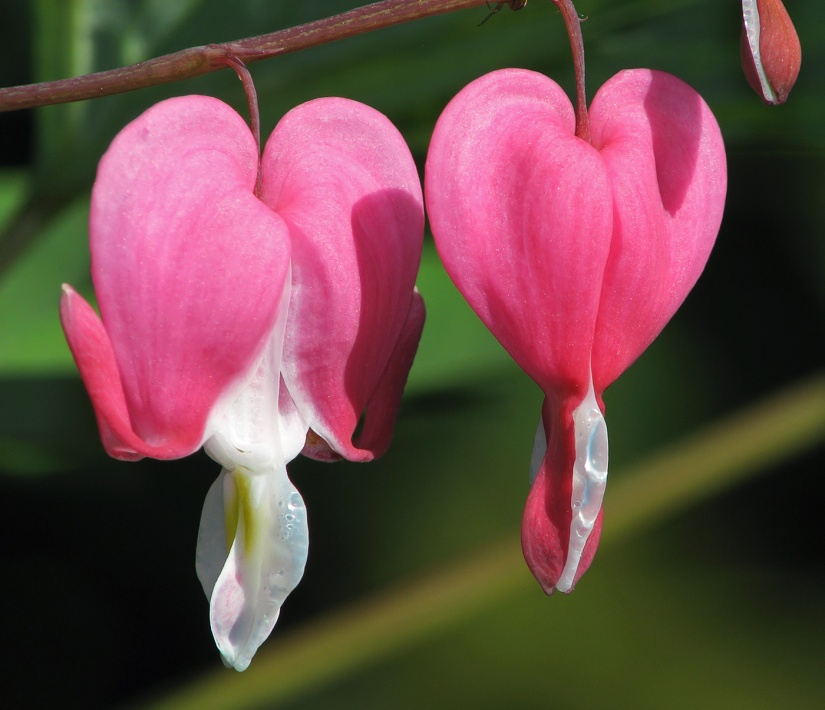 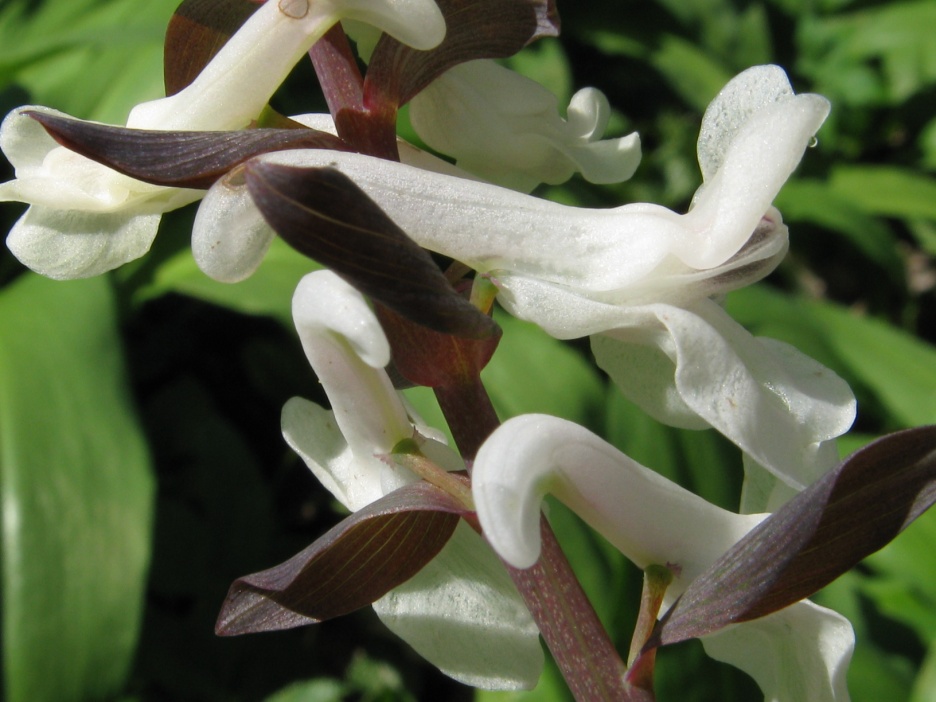 listen
koruna
ostruha
Fumariaceae – zemědýmovité
Tyčinky 2 se širokými nitkami a 3 prašníky (zdánlivě 6) 
Gyneceum cenokarpní (2), jednopouzdré
  1 až vajíček mnoho

Plod tobolka, semena s masíčkem (Corydalis), nažka (Fumaria)
Corydalis solida
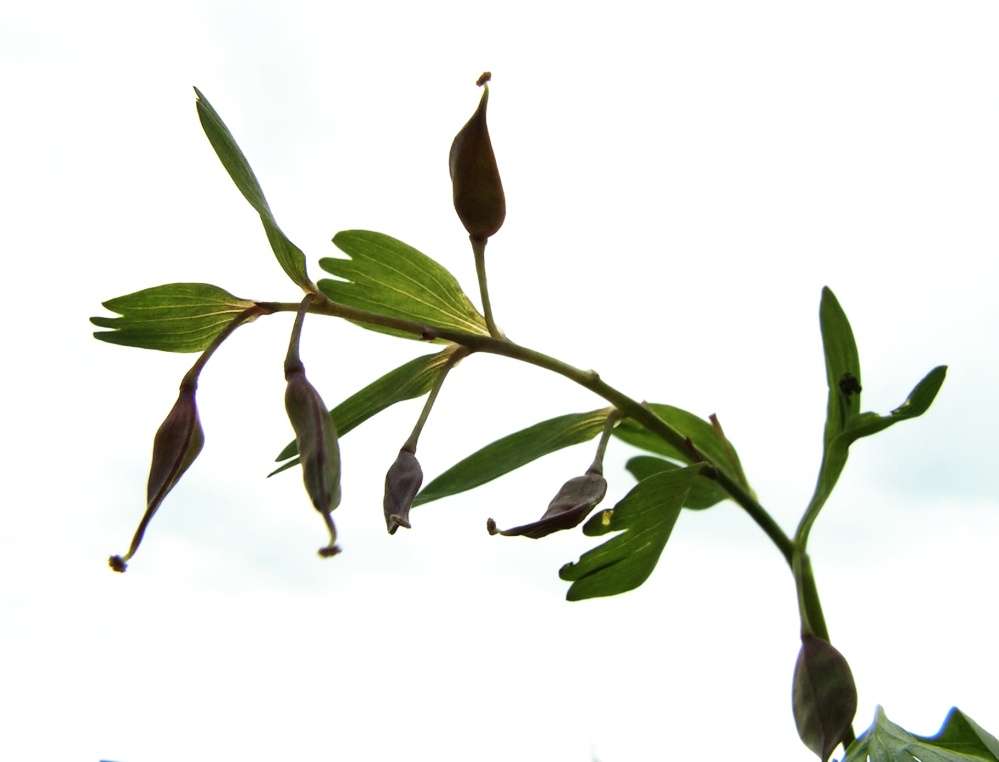 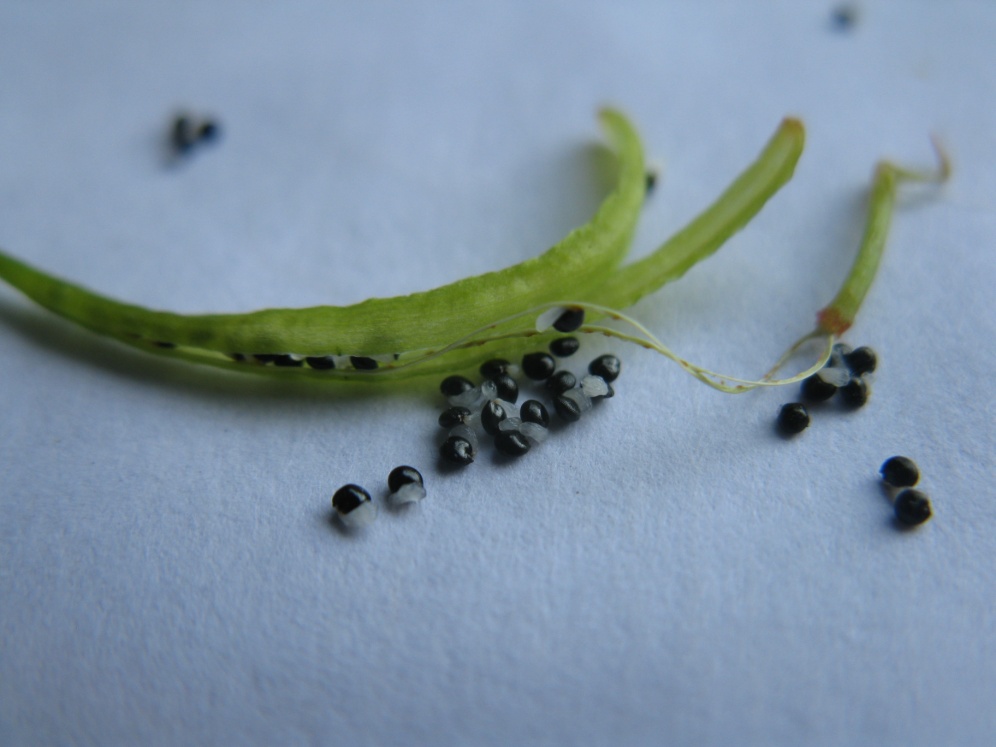 tobolka
tobolka
listen
masíčko
Fumariaceae – zemědýmovité
Naši zástupci
Corydalis cava
Corydalis  solida
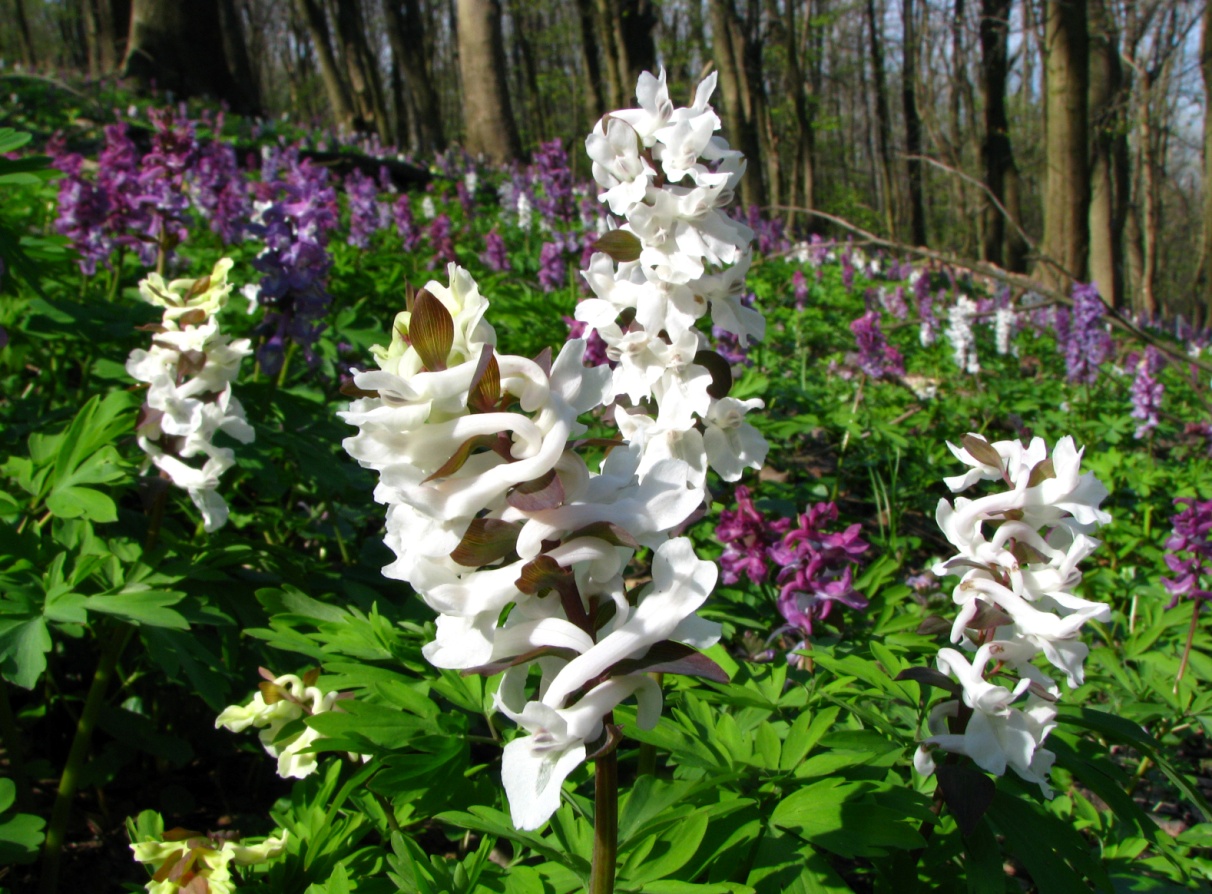 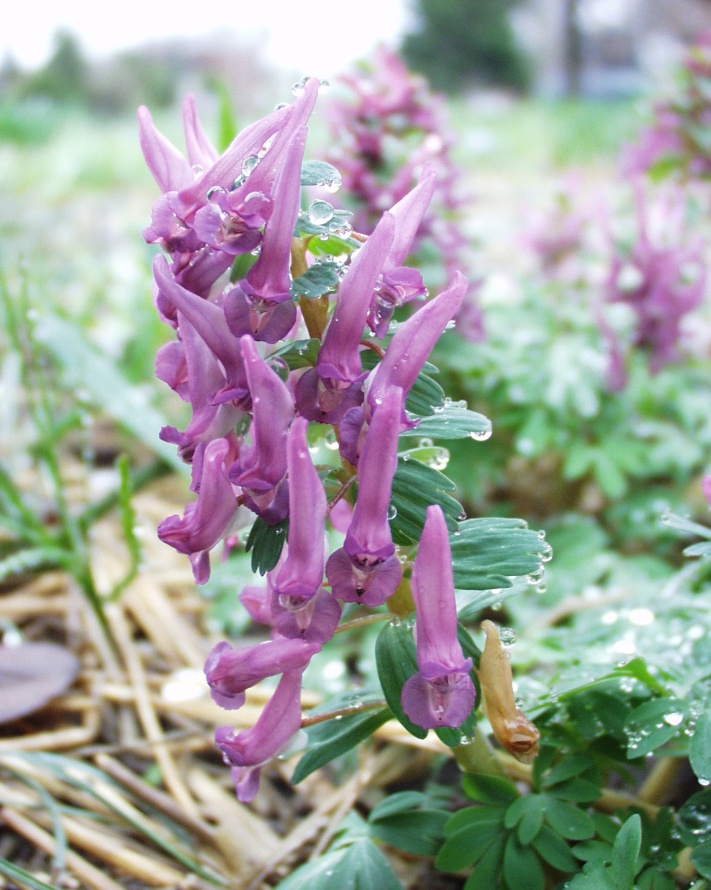 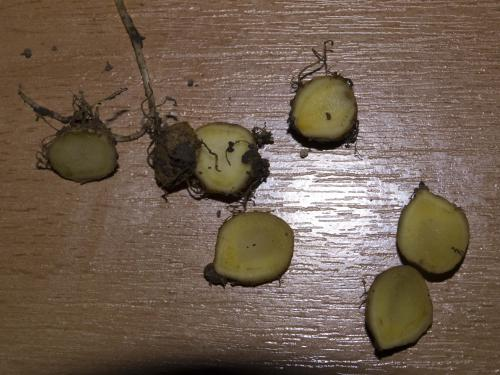 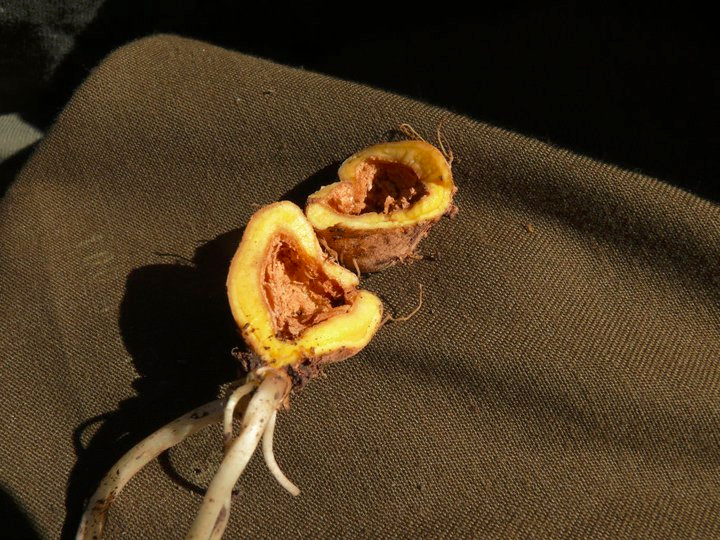 © P. Veselý &  Ch. Lipner
oblivion.okamzite.eu
Fumariaceae – zemědýmovité
Fumaria officinalis
Dicentra spectabilis (pěstovaný druh)
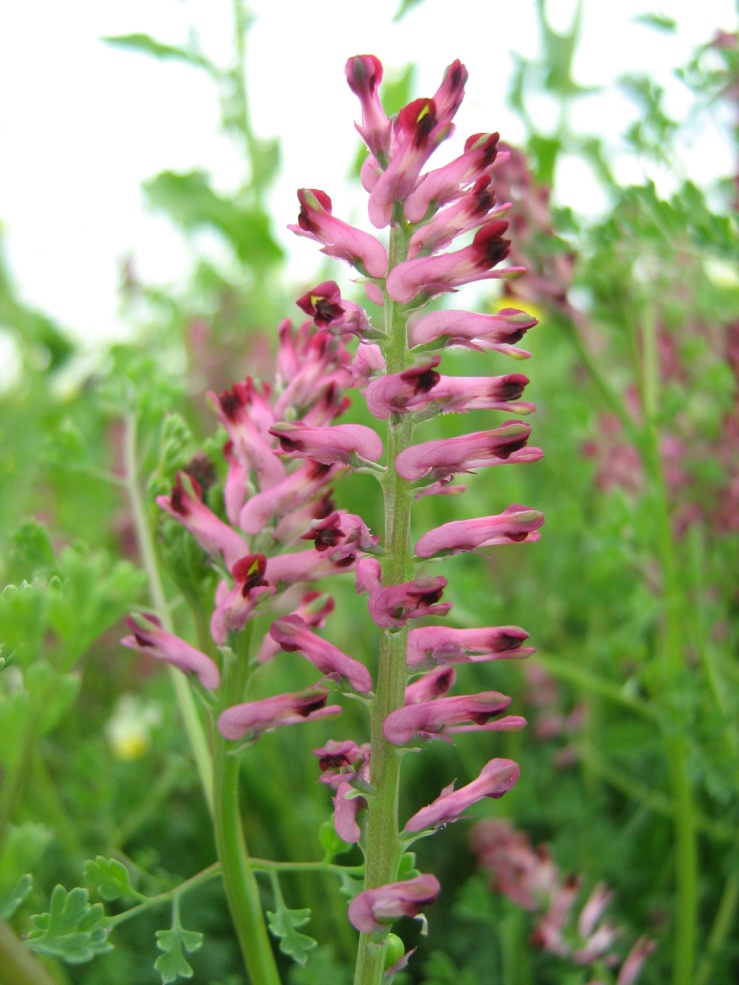 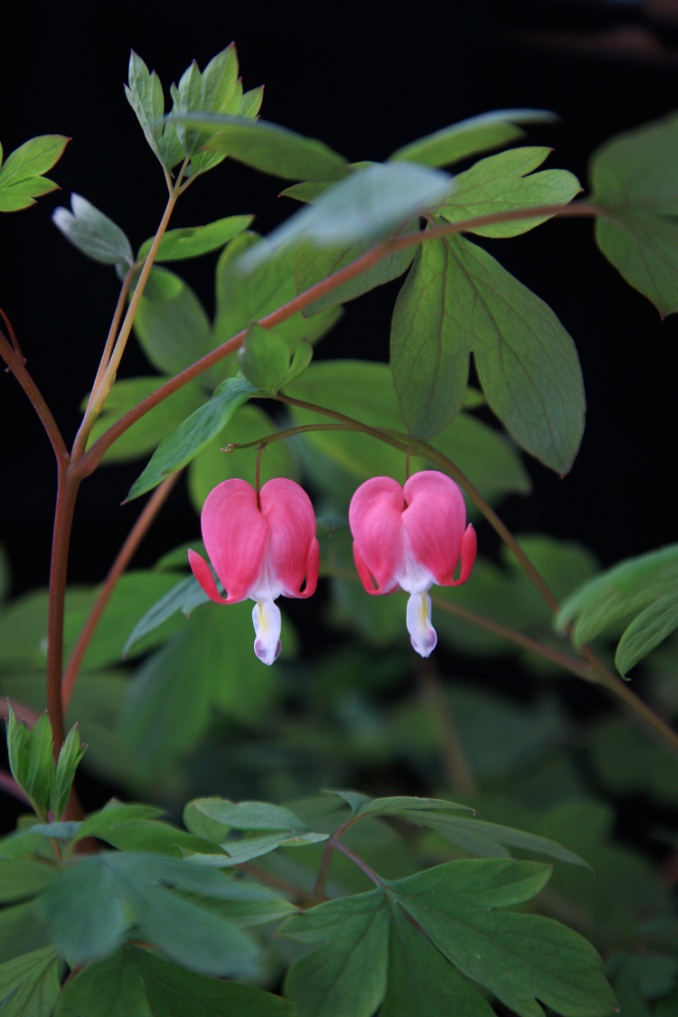 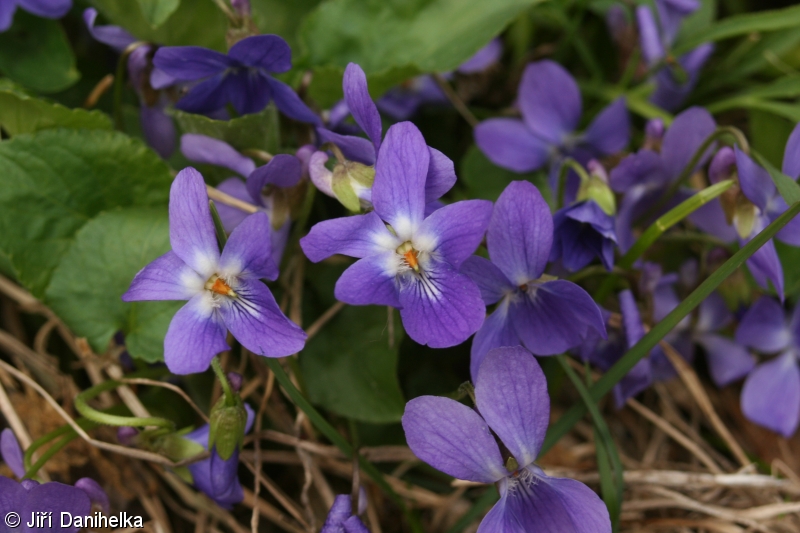 Violaceae – violkovité
Foto: Jiří Danihelka
Violaceae – violkovité
F. krytosemenné (angiosperms)
   oddělení: Angiospermae (Magnoliophyta) 
      dvouděložné (Dicots)
         pravé dvouděložné (Eudicots)
	rosidy (Rosids, Eudicots I)
	   pravé rosidy (Eurosids)
	      fabidy (Eurosids I)
      
		Řád: Malpighiales

        			Čeleď: Violaceae - violkovité
Violaceae – violkovité
Hymenanthera dentata
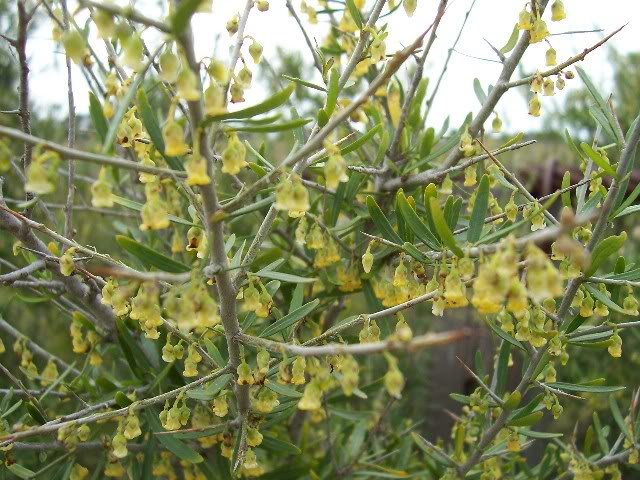 Hybanthus monopetalus
Rinorea pubiflora
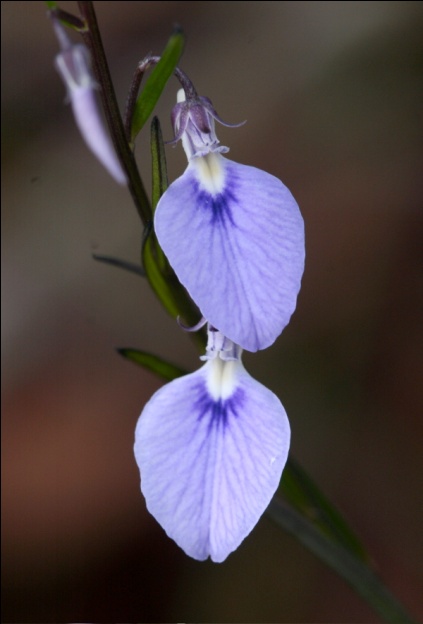 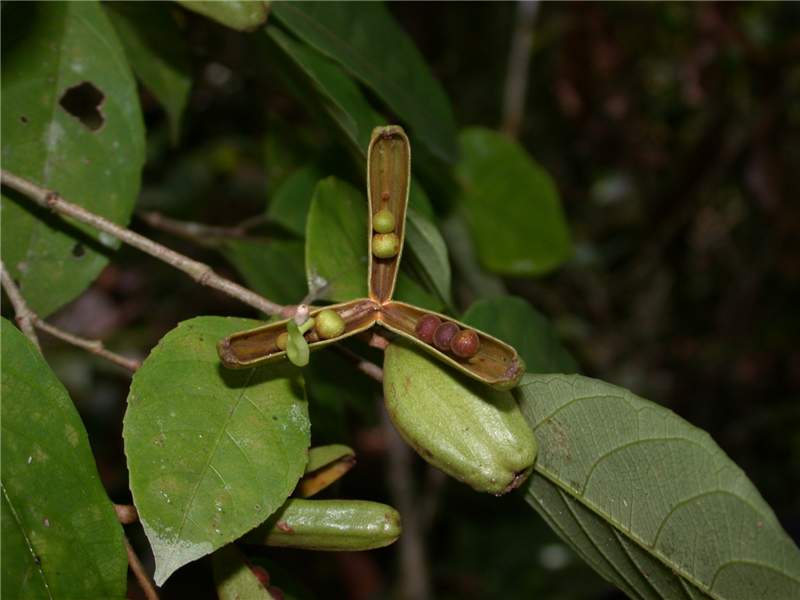 http://media.photobucket.com
www.kew.org
www.flickr.com
Byliny i dřeviny
Viola riviniana
Violaceae – violkovité
Listy převážně střídavé, zpravidla jednoduché
Palisty přítomny
Viola mirabilis
Viola suavis
Viola riviniana
palist
listence
list
listu podobný útvar vyrůstající na květní stopce
Violaceae – violkovité
Květy 
jednotlivé nebo v hroznech
oboupohlavné, převážně zygomorfní, pentamerické
květní obaly rozlišené, volné, koruny většinou
s ostruhou
Viola biflora
Viola riviniana
ostruha
kalíšní lístek
korunní lístek
Violaceae – violkovité
Květy 
tyčinky (5)
gyneceum cenokarpní (3), 1pouzdré, svrchní
mnoho vajíček ->
plod tobolka
kleistogamie
tobolka
= krytosnubnost – způsob opylování rostlin, jejichž květy se neotevírají a na pestík se přenáší pyl z vlastních prašníků
www.flikr.com
tyčinky (5)
www.flickr.com
čnělka
+ blizna
svrchní semeník ze
3 plodolistů
www.botany.cz
www.botany.cz
Violaceae – violkovité
Naši zástupci
Viola arvensis
Viola odorata
Viola lutea subsp. sudetica
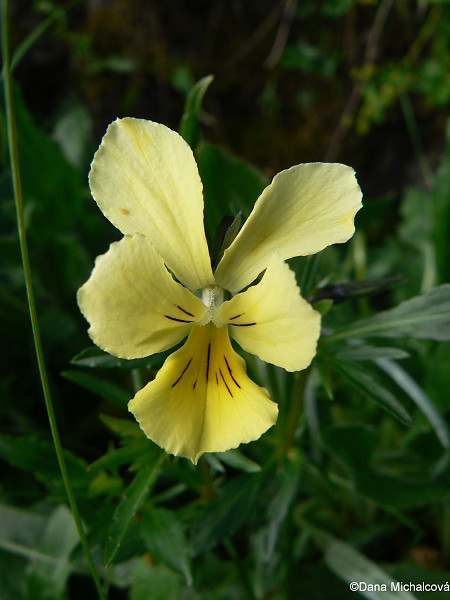 www.botany.cz
Viola tricolor
Viola biflora
www.botany.cz